Пошаговая инструкция
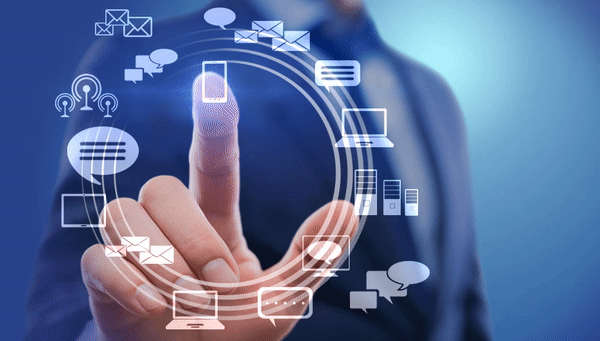 Сервис Kahoot 
- "мобильный" опрос
[Speaker Notes: Анаграммы - http://www.xworder.com/ru/FullAnagrams.aspx]
Достоинства
сервис позволяет использовать мобильные устройства для обучения в игровой форме;
бесплатная платформа, дружелюбный интерфейс; 
подходит для любого учебного предмета и любого возраста;
игры рассчитаны на участие в них до 30 человек;
все викторины доступны для проведения в двух вариантах: классическое 1:1, и командное;
созданными играми можно поделиться в социальных сетях (Twitter, Facebook, Google+) или отправить ссылку на тест по электронной почте.
[Speaker Notes: Анаграммы - http://www.xworder.com/ru/FullAnagrams.aspx]
Шаг 1. Используйте поисковик Chrome,заходим на стартовую страницу сервиса  указываем адрес - https://getkahoot.com/
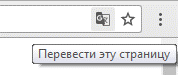 Запустите Chrome на компьютере.
Откройте страницу на иностранном языке.
В верхней части страницы нажмите Перевести эту страницу.
«Get My Free Account» - регистрация
«Sign In» - вход, если аккаунт создан
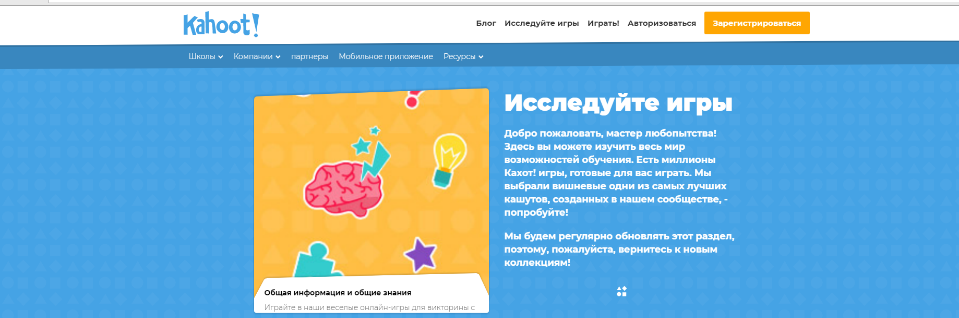 [Speaker Notes: Дежурство, педсовет, семинар]
Шаг 2. Выбираем статус пользователя - учитель.
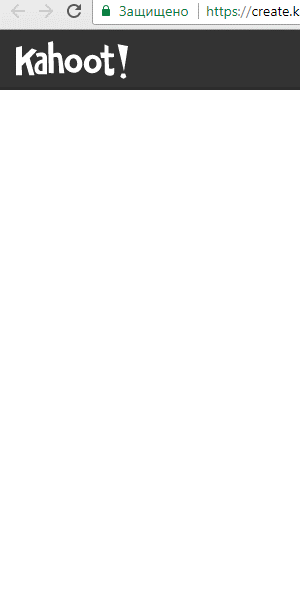 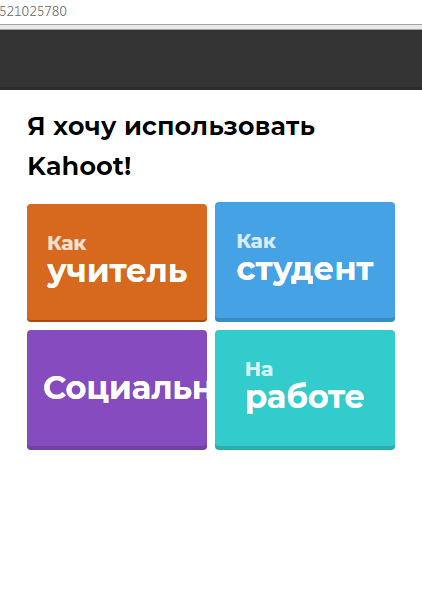 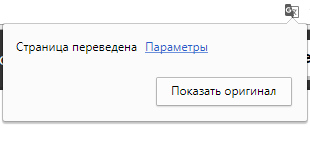 Chrome не сохраняет переведенные страницы, 
поэтому это действие нужно повторять каждый раз.
Шаг 3. Выбираем способ регистрации, например, регистрация по электронной почте. В соответствующие графы вносим сведения о себе- создаём аккаунт.
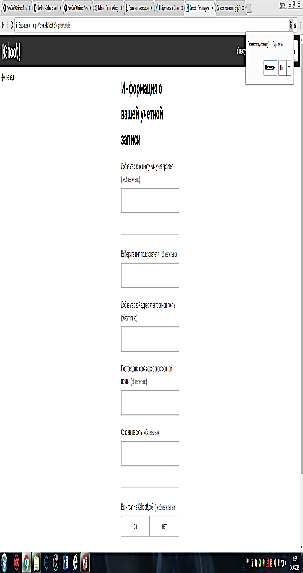 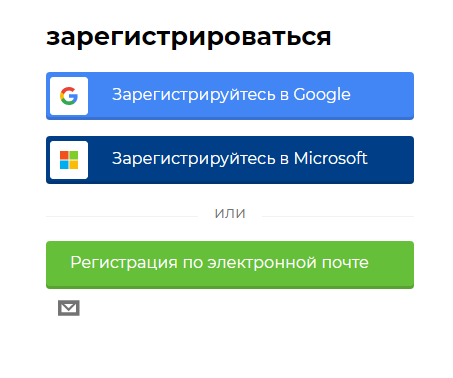 Придумываем «Username» 
имя или ник, под которым
Вы работе работать в сервисе.
Заполняем графу «Email» (адрес электронной почты)
Придумываем пароль (Password).
Далее нажимаем клавишу 
«Create Account».
Шаг 4. При необходимости сохраните пароль для входа на этот сайт. Будьте внимательны! Для создания нового учебного материала нажмите «новый К»
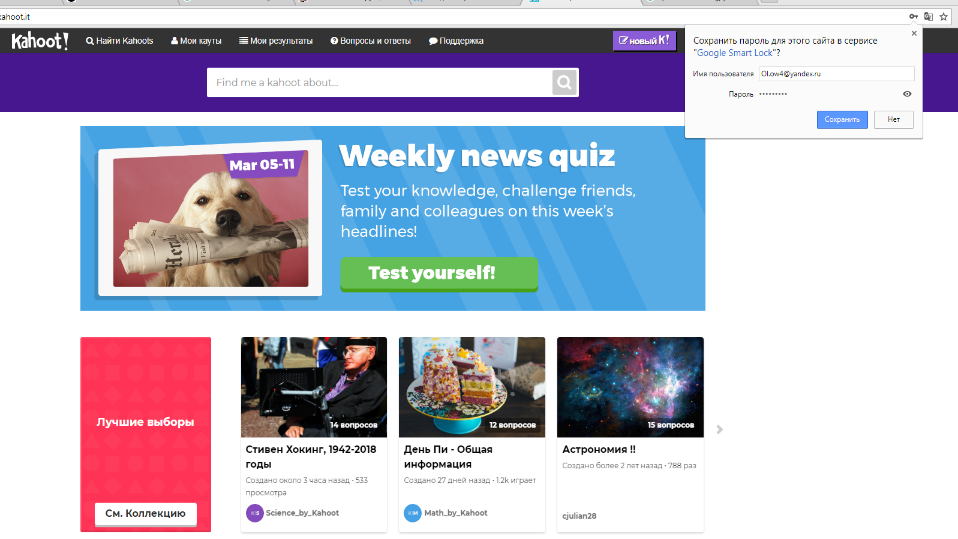 Мы попадаем в личный кабинет.
Шаг 5. Выберите какой тип интерактивных заданий Kahoot Вам подходит.
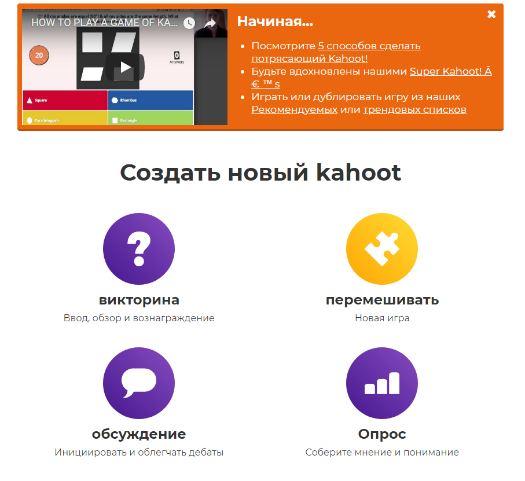 Игра, последовательность — Jumble
Викторина, тест — Quiz
Обсуждение, дискуссия — Discussion
Опрос, анкетирование 
— Survey
[Speaker Notes: один из инструментов художника-графика]
Шаг 6. Заполните основные данные о викторине.
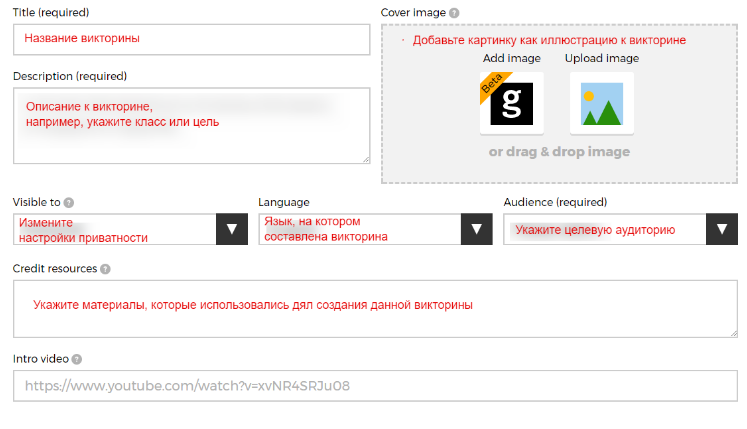 Можно добавить видео из YouTube, которое будет транслироваться на экране, пока участники будут присоединяться к игре.
Шаг 7. Сохраните внесённые изменения, нажмите «Ok, go».
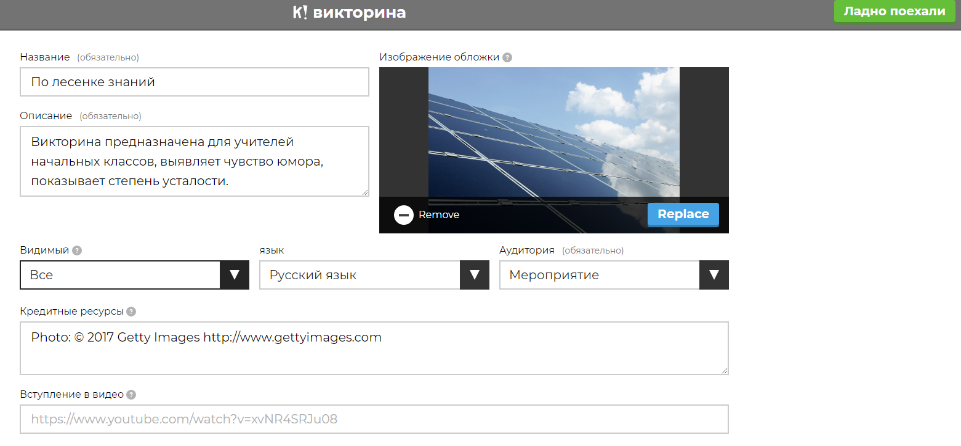 «Ok, go»
На данном этапе можно выбрать «обложку» будущего теста (необязательно).
Шаг 8. Нажимаем «Add question», приступаем к добавлению вопросов.
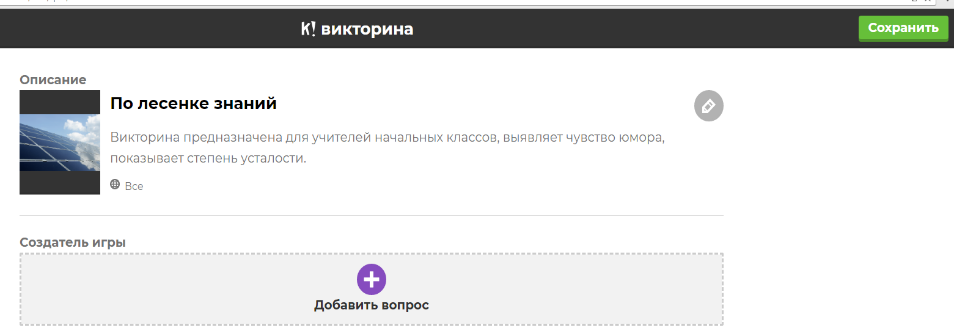 Эта кнопка позволяет редактировать описание викторины
Add question
[Speaker Notes: Люди этой профессии обладают «лучшими качествами няньки, дрессировщика и клоуна»]
Шаг 9. Заполняем поля вопроса и вариантов ответа, указываем галочкой верный ответ:
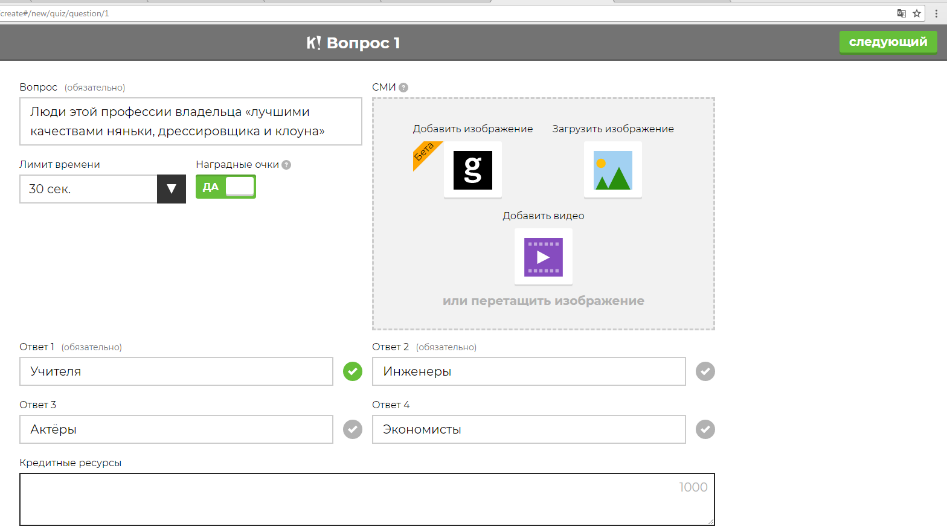 Возможность демонстрации изображения и видеоресурса
Возможность ограничивать время выбора ответа
[Speaker Notes: Люди этой профессии обладают «лучшими качествами няньки, дрессировщика и клоуна»]
Шаг 10. Викторина создана, при необходимости можно редактировать, повторять и удалять вопросы.
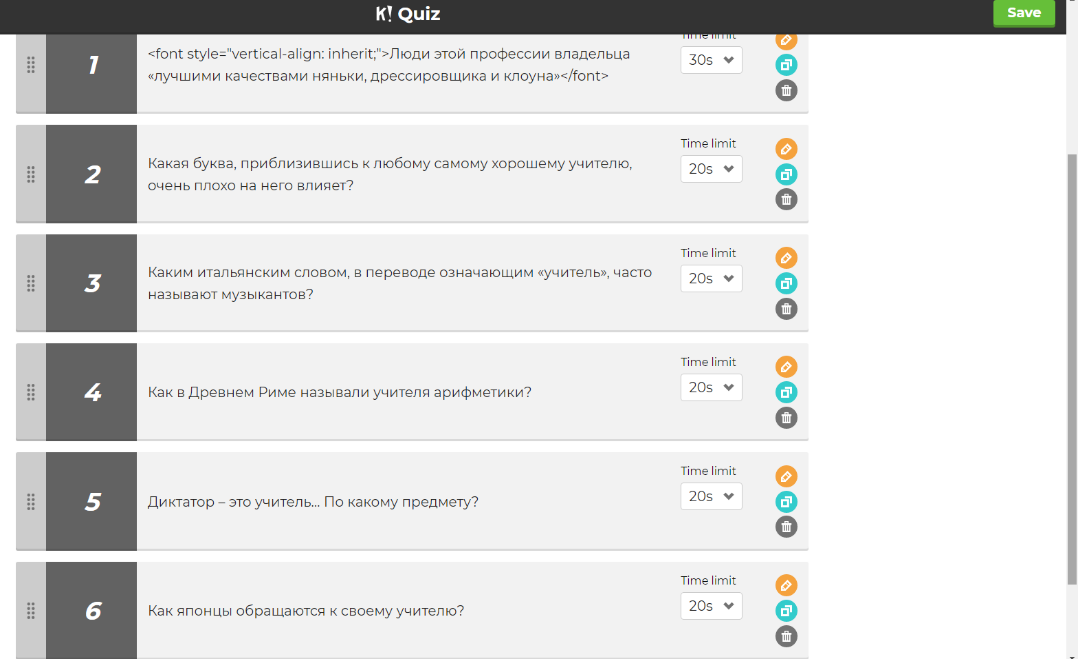 Сохраняем изменения
[Speaker Notes: http://marinakurvits.com/kahoot/]
Игра создана! 
Приглашаем учеников в виртуальный класс.
Учитель через проектор выводит изображение виртуальной комнаты на большой экран.
Участники игры должны зайти на сайт викторины со своих мобильных устройств по адресу: https://kahoot.it/.
В открывшееся окошко они вводят номер виртуальной комнаты, которую сообщит учитель (Game pin) и нажимают «Enter».
Каждый участник представляется - заполняет окошко «Nickname» и нажимает «Join game» (Присоединиться к игре).
Внимание! Учитель не может начать игру, пока в виртуальной комнате не появится хотя бы один участник (количество собравшихся и их имена отображаются в виртуальной комнате на большом экране). Как только все участники игры в сборе, учитель нажимает «Start now» - и викторина начинается.
[Speaker Notes: http://marinakurvits.com/kahoot/]